Ch. 5 – Adversarial Search
Supplemental slides for CSE 327
Prof. Jeff Heflin
Two-player Zero Sum Games
S0 – initial state
Player(s) – whose turn it is in state s
Action(s) – legal moves in state s
Result(s,a) – transition model
Terminal-Test(s) – is game over?
Utility(s,p) – utility of p in terminal state s
Tic-Tac-Toe Transition Model
O tobottom-center
O to top-left
O totop-center
O to top-right
Minimax Algorithm
function Minimax-Decision(state) returns an action	return arg maxa  ACTIONS(s) Min-Value(Result(state,a))

function Max-Value(state) returns a utility value	if Terminal-Test(state) then return Utility(state)	v  -	for each a in Actions(state) do		v  Max(v, Min-Value(Result (s,a)))	return v

function Min-Value(state) returns a utility value	if Terminal-Test(state) then return Utility(state) 	v  +	for each a in Actions(state) do		v  Min(v, Max-Value(Result (s,a)))	return v

								From Figure 5.3, p. 166
Utility-Based Agent
sensors
State
What the world is like now
How the world evolves
What it will be like if I do action A
What my actions do
Environment
How happy will I be in such a state
Utility
What action I should do now
Agent
actuators
Minimax with Cutoff Limit
function Minimax-Decision(state) returns an action	return arg maxa  ActionS(s) Min-Value(Result(state,a),0)

function Max-Value(state,depth) returns a utility value	if Cutoff-Test(state,depth) then return Eval(state)	v  -	for each a in Actions(state) do		v  Max(v, Min-Value(Result(s,a)), depth+1)	return v

function Min-Value(state,depth) returns a utility value	if Cutoff-Test(state,depth) then return Eval(state)	v  +	for each a in Actions(state) do		v  Min(v, Max-Value(Result(s,a)), depth+1)	return v
Deep Blue
1997: Beat chess world champion Gary Kasparov in a 6 game match (3.5 to 2.5)
Algorithm
Minimax algorithm using alpha-beta pruning
Book moves (4000 standard openings and all end games with 5 pieces)
Selective extensions (searches deeper from critical positions)
Hardware
IBM SP2 supercomputer with 32 special-purpose chess-playing computer chips
Could search 100 million to 300 million positions per second
Normally search depth of 14 plies, but up to 40 plies with selective extensions
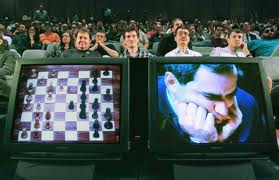 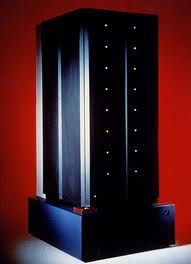